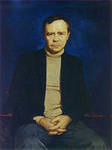 «Уроки жизни»( по рассказу В.Г.Распутина «Уроки французского»
Подготовила учитель русского языка и литературы
Фролова Н.Н.
МОБУ « Алексинская СШ»
2014 г.
Лидия Михайловна   Молокова
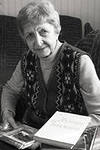 родилась в Москве. После окончания школы в Сретенске девушка поехала за высшим образованием в Иркутск, по распределению попала в 1951 году в далекий глухой поселок Усть-Уда в Иркутской области.
.
Какие уроки жизни преподала своему ученику Лидия Михайловна?
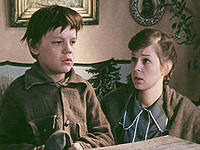 Работа в группах
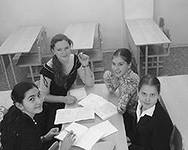 Антитеза
Эпитет
(греч. epitheton - букв. - приложенное), троп, образное определение (выраженное преимущественно прилагательным, но также наречием, существительным, числительным, глаголом), дающее дополнительную художественную характеристику предмета (явления) в виде скрытого сравнения ("чистое поле", "парус одинокий").
Композиция произведения
Значение слова по Ефремовой:Композиция -  строение   произведения литературы и искусства, расположение и соотношение   его отдельных частей, составляющих единое целое. 
Обязательной является цепочка: завязка – развитие действия – кульминация – развязка
Лексический повтор
- это повторение слова, словосочетания или предложения в составе одного высказывания (предложения, сложного синтаксического целого, абзаца).Благодаря повторению слов или словосочетаний на них фиксируется внимание читателя, тем самым усиливается их роли в тексте. Повтор придает связность, подчеркивает важнейшие мысли, также он подчеркивает упорядоченность построения высказывания.
Домашнее задание
Какие « уроки жизни»  преподали вам и кто?
Напишите мини- сочинение   ( 5-10 предложений)
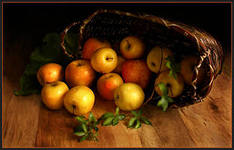 Спасибо за внимание!